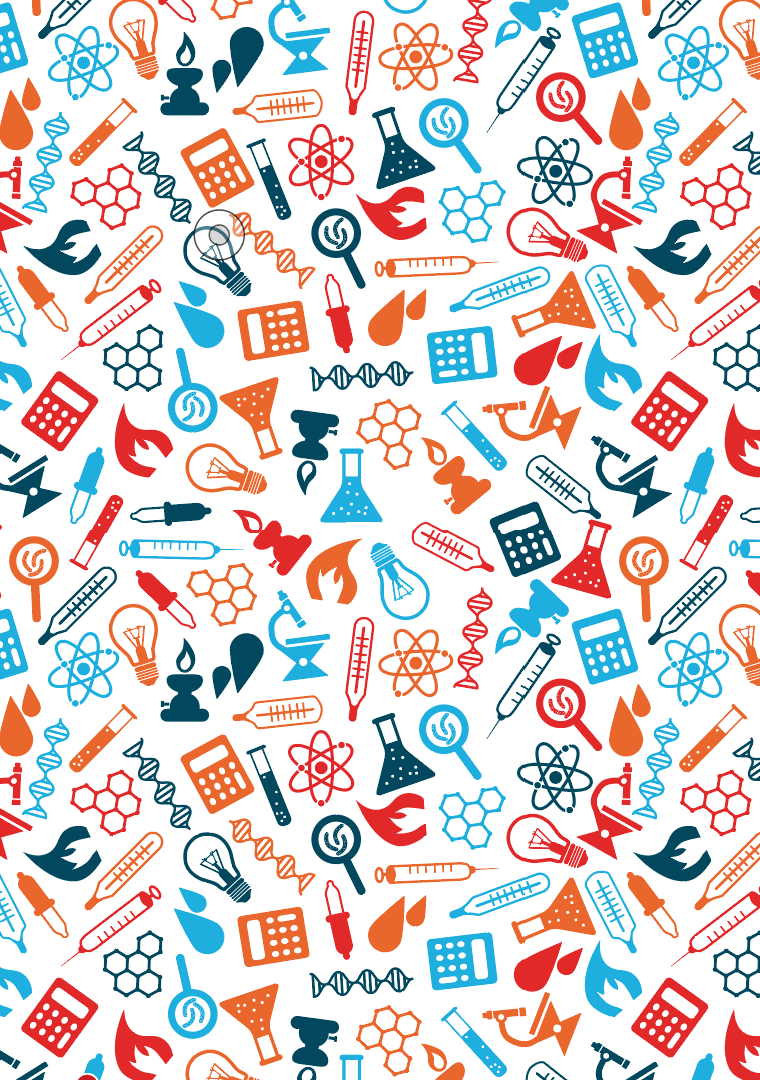 Sgilean Smaoineachaidh  Bithibh cruthachail!
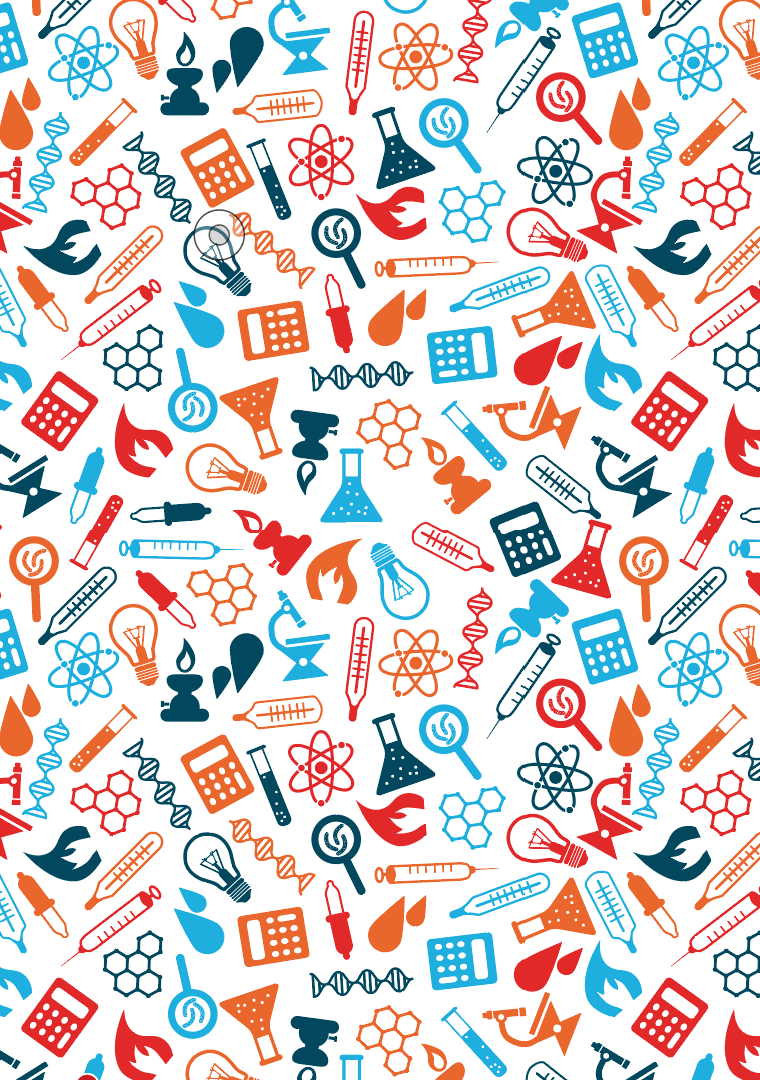 Saoil cò ris a bhiodh e coltach mura biodh innleachdan ùra eile againn 
a-chaoidh?
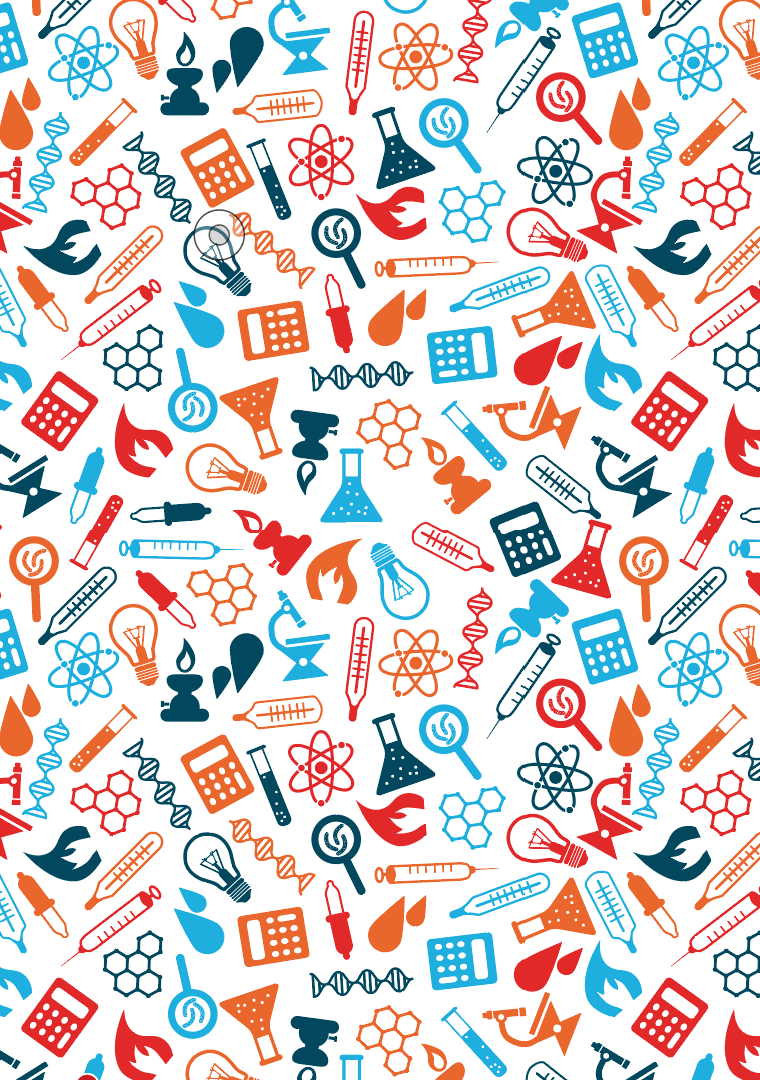 Smaoinich air diofar dhòighean a thèid sgàilean a chleachdadh. An urrainn dhut ball a chur ris airson rud ùr a chruthachadh?
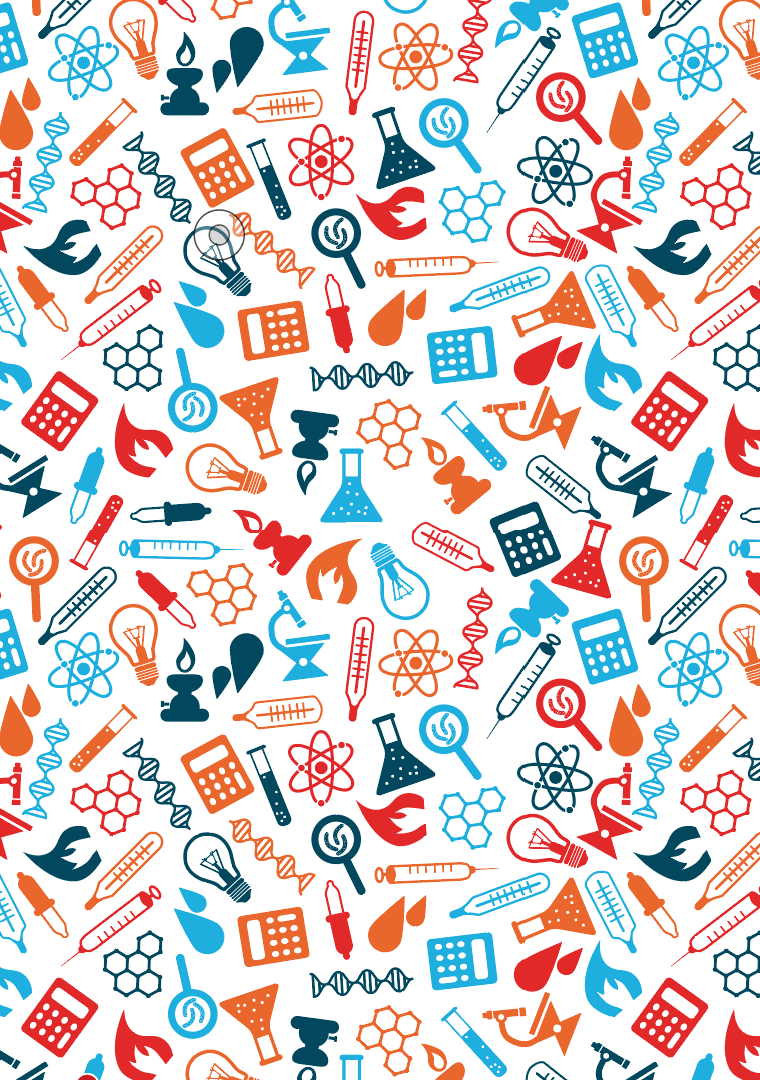 Smaoinich air nas urrainn dhut de dhòighean eile air bròg a chleachdadh.
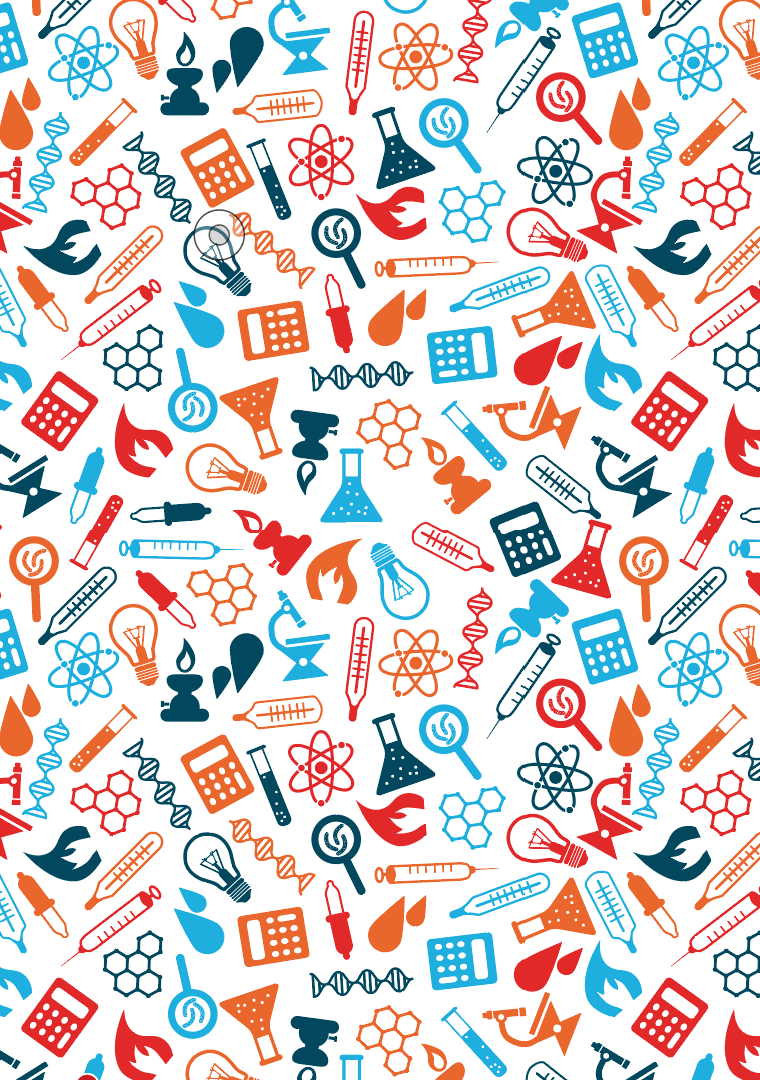 Saoil dè na h-innleachdan ùra a bhios againn an ceann 25 bliadhna?
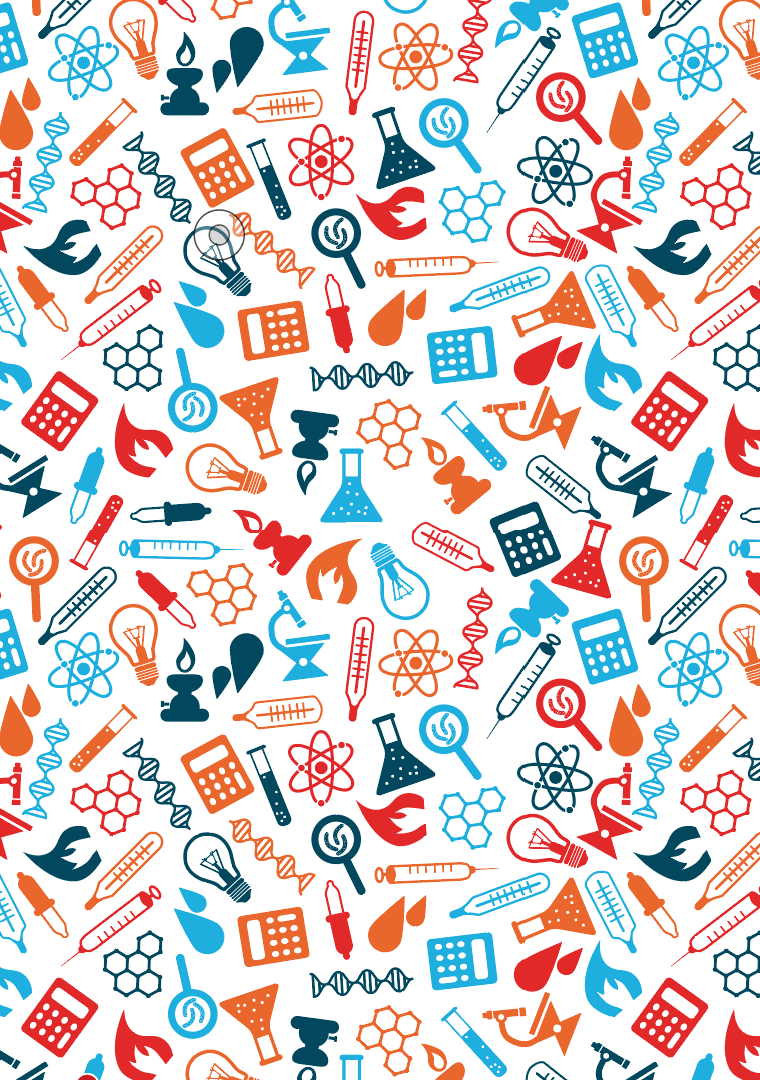 Smaoinich air nas urrainn dhutde dhòighean eile air ball-coise a chleachdadh.
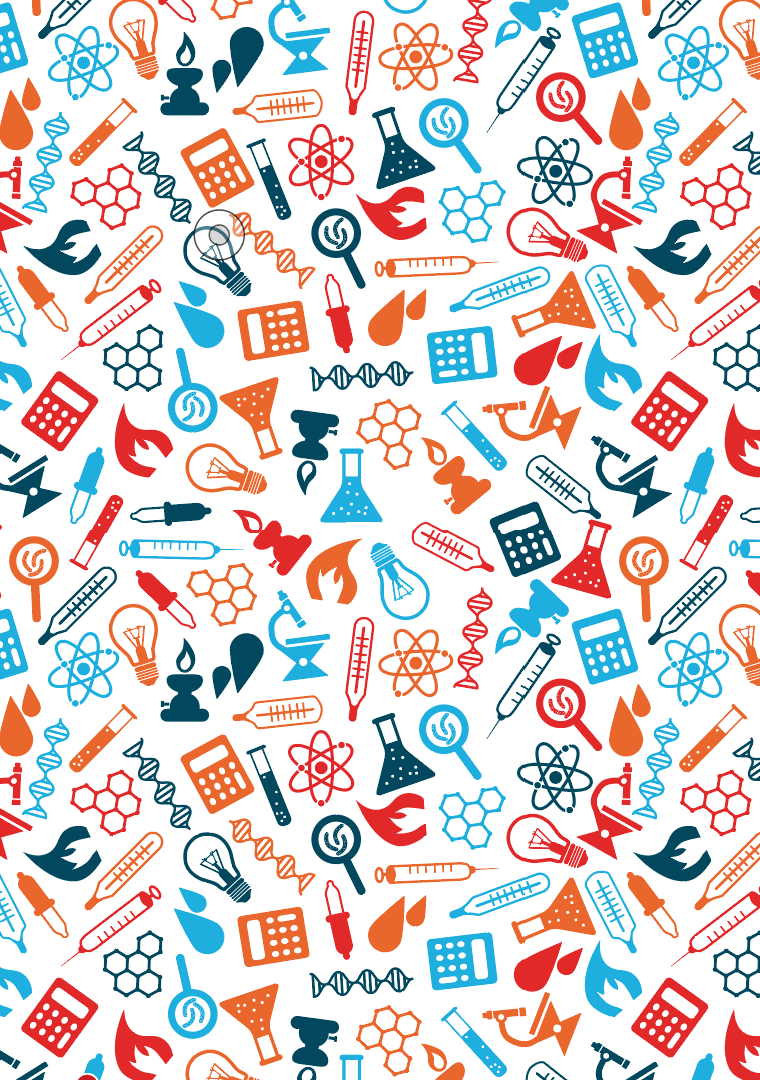 Saoil cò ris a bhiodh e coltach nam biodh sinn uile a’ fuireach ann an taigh gluasadach? Dè na buannachdan a bhiodh ann?
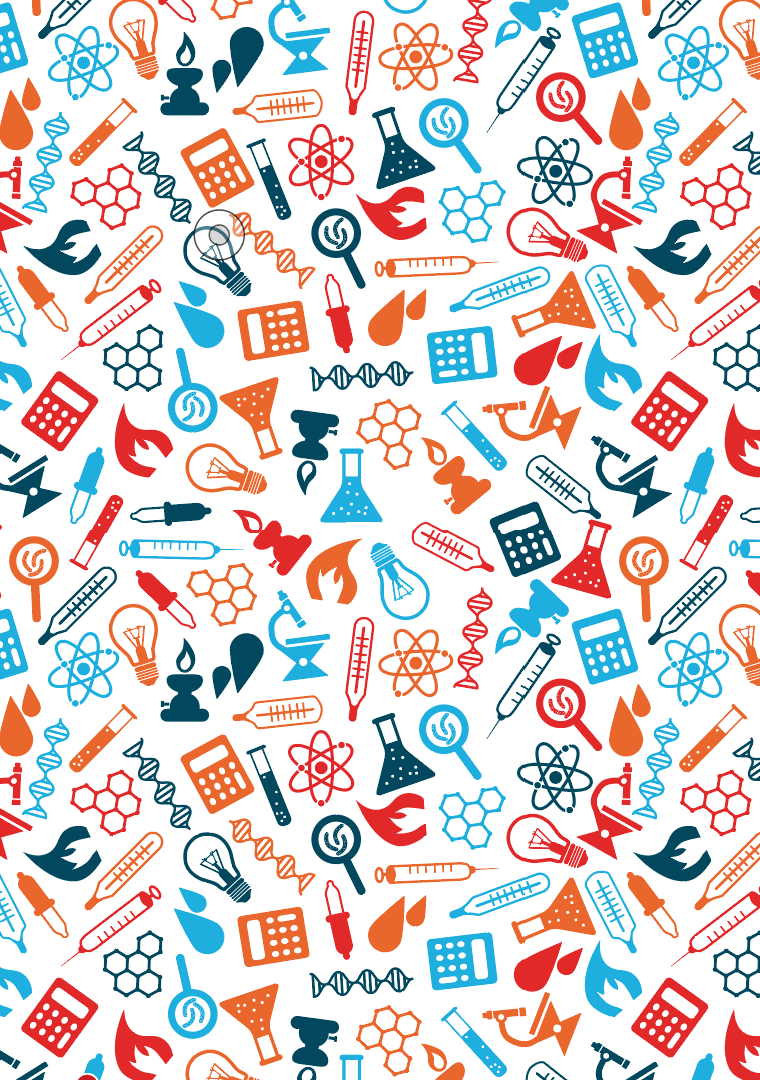 ’S e John Logie Baird am freagairt. Sgrìobh còig ceistean.
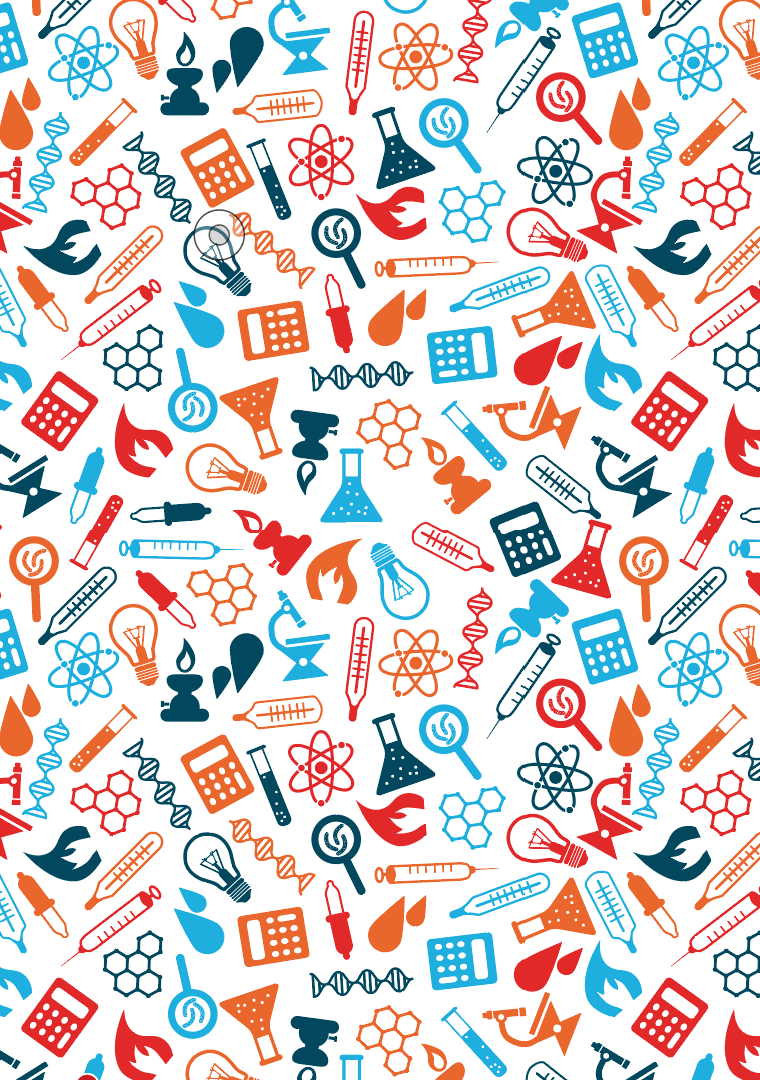 Nam biodh Alexander Graham Bell beò an-diugh, saoil dè eile a bhiodh e air chruthachadh?
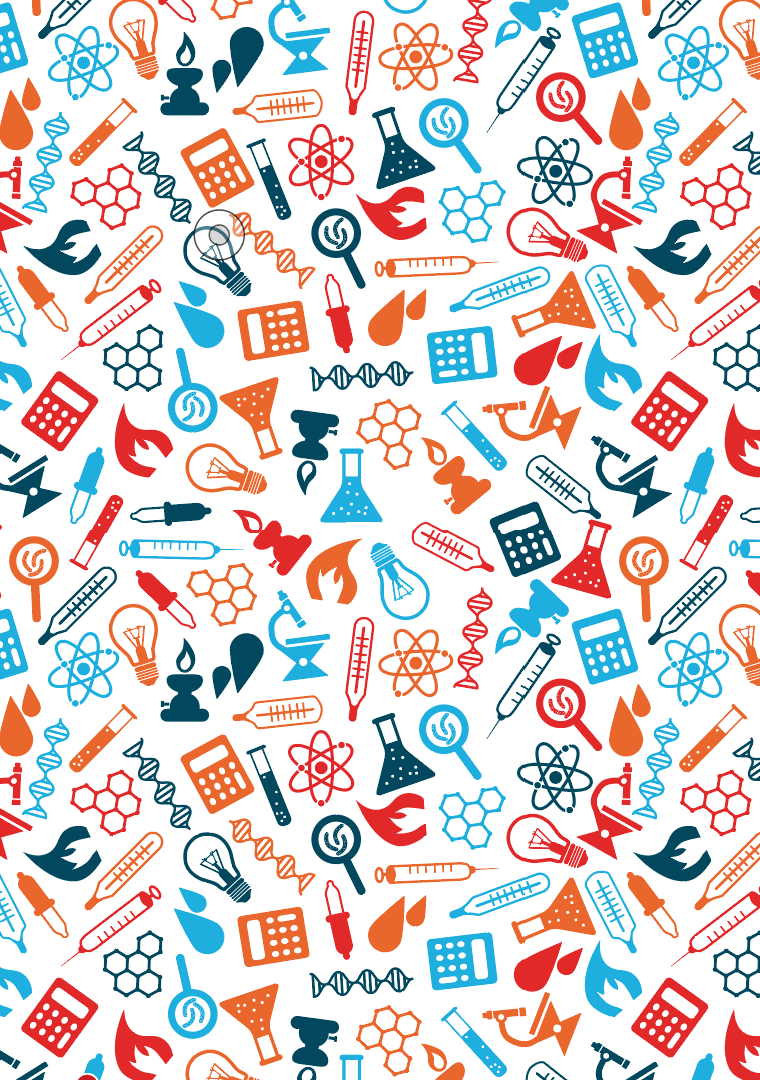 Tha do charaid air a bhith a’ togail rudeigin mòr anns a’ gharaids aige agus tha thu a’ faighinn fàileadh feòir. Saoil dè tha e air a thogail?
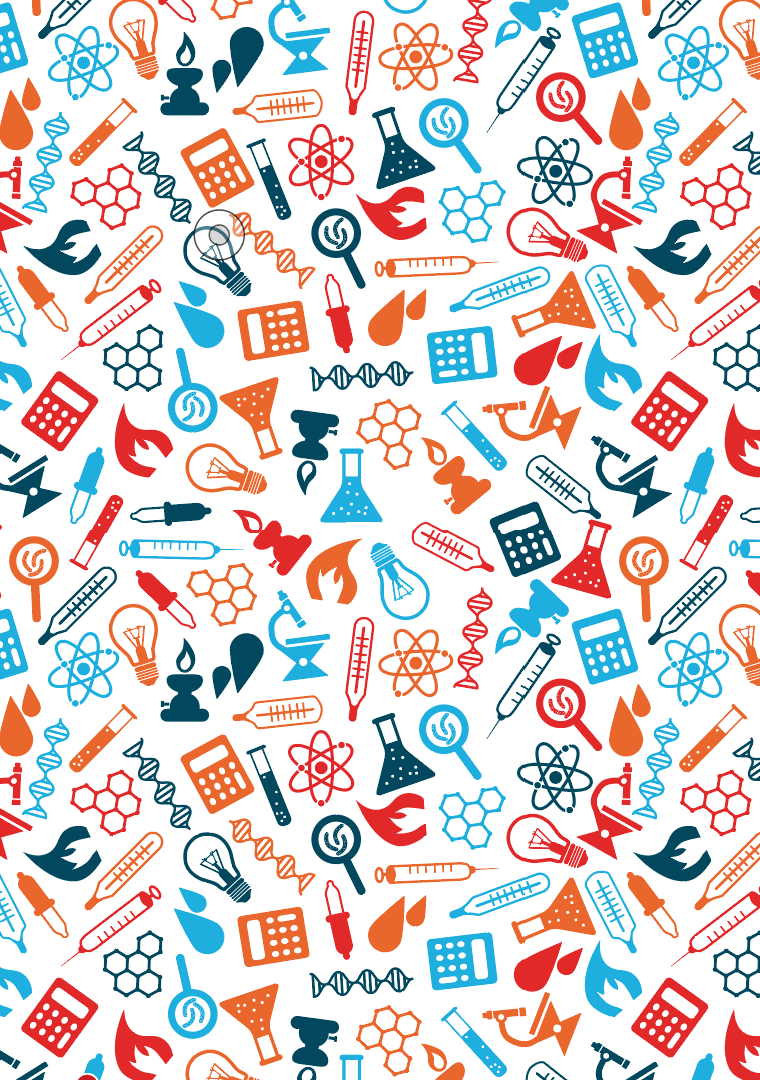 Smaoinich air dòigh air baidhsagal a thogail bho stuthan nàdarra. 
Dè chleachdadh tu?
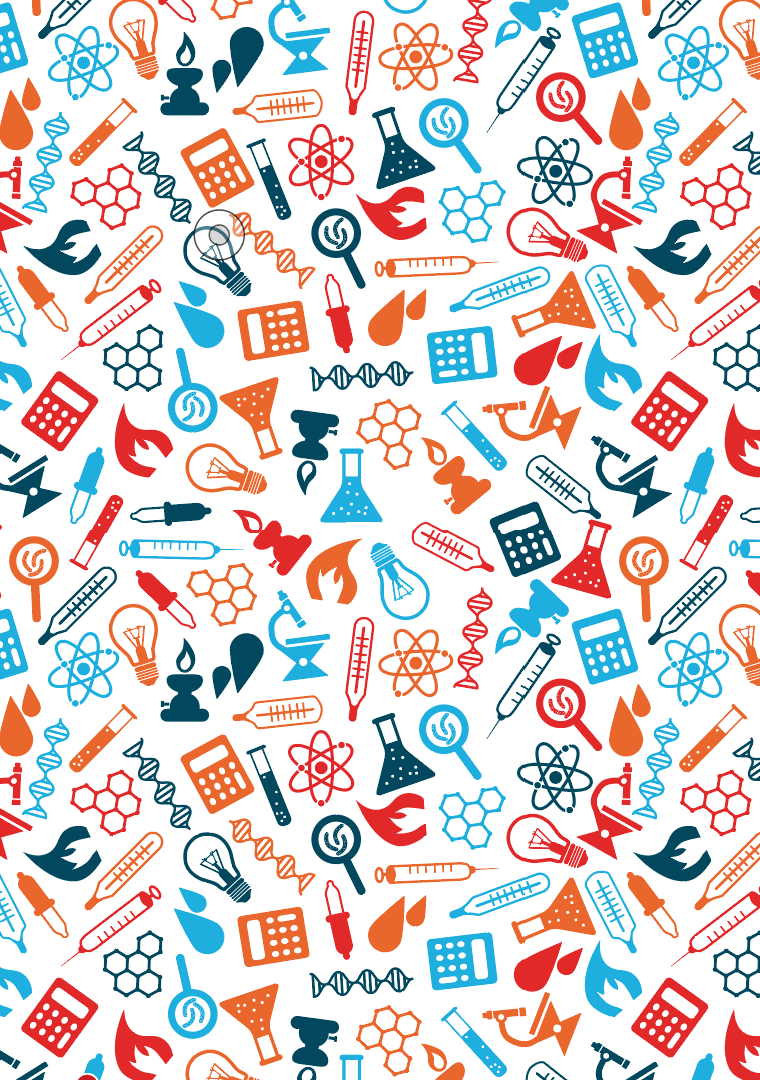 Dè an innleachd as cudromaiche a chaidh a chruthachadh? Carson a thagh thu sin?
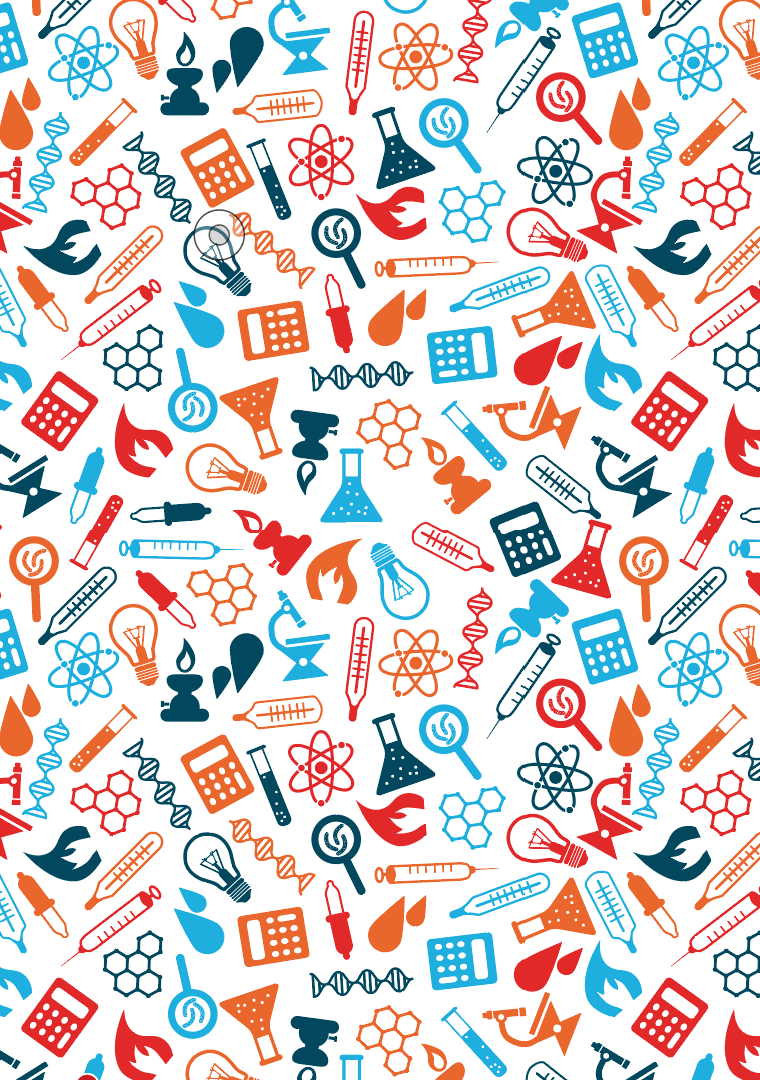 Nam b’ urrainn dhut rud ùr innleachadh, dè dhèanadh tu? Dè an trioblaid a bhiodh e a’ fuasgladh?